আজকের ক্লাসে সবাইকে স্বাগত
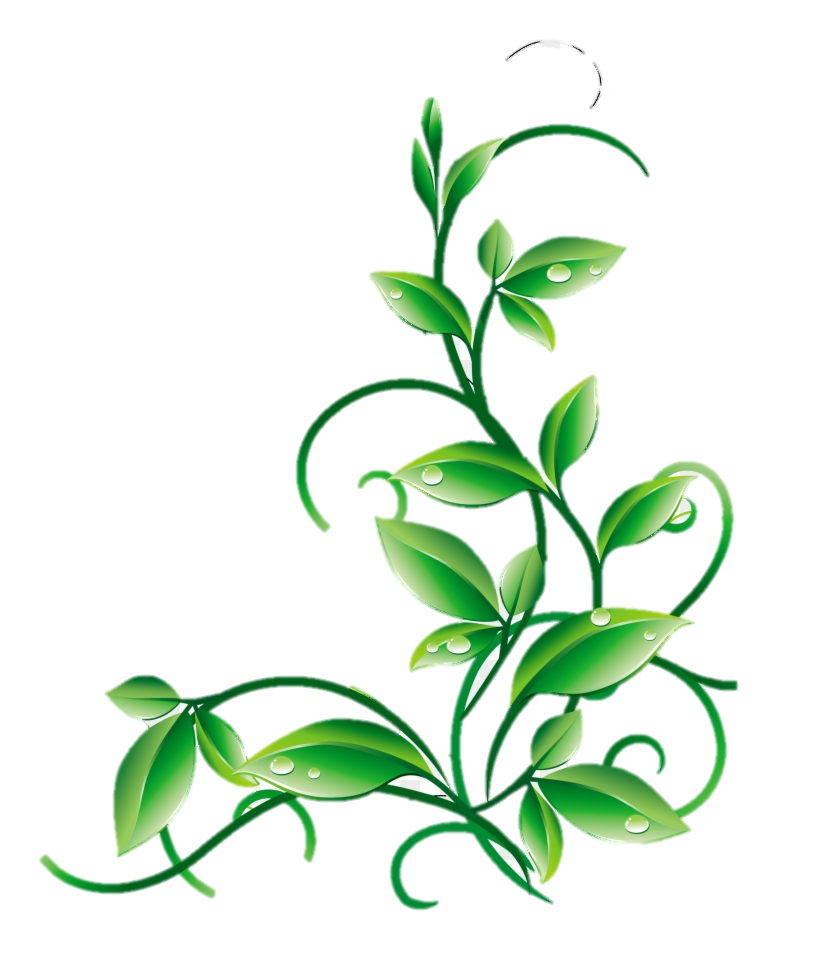 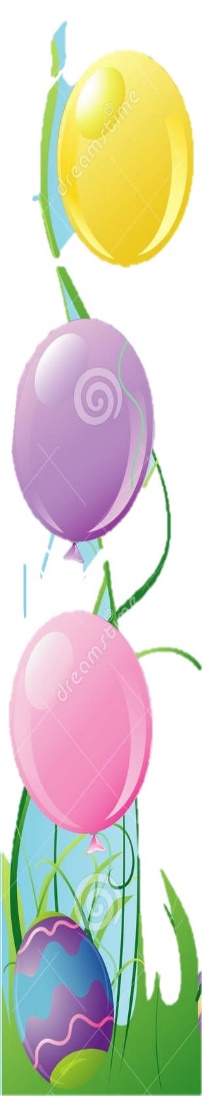 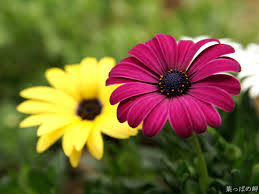 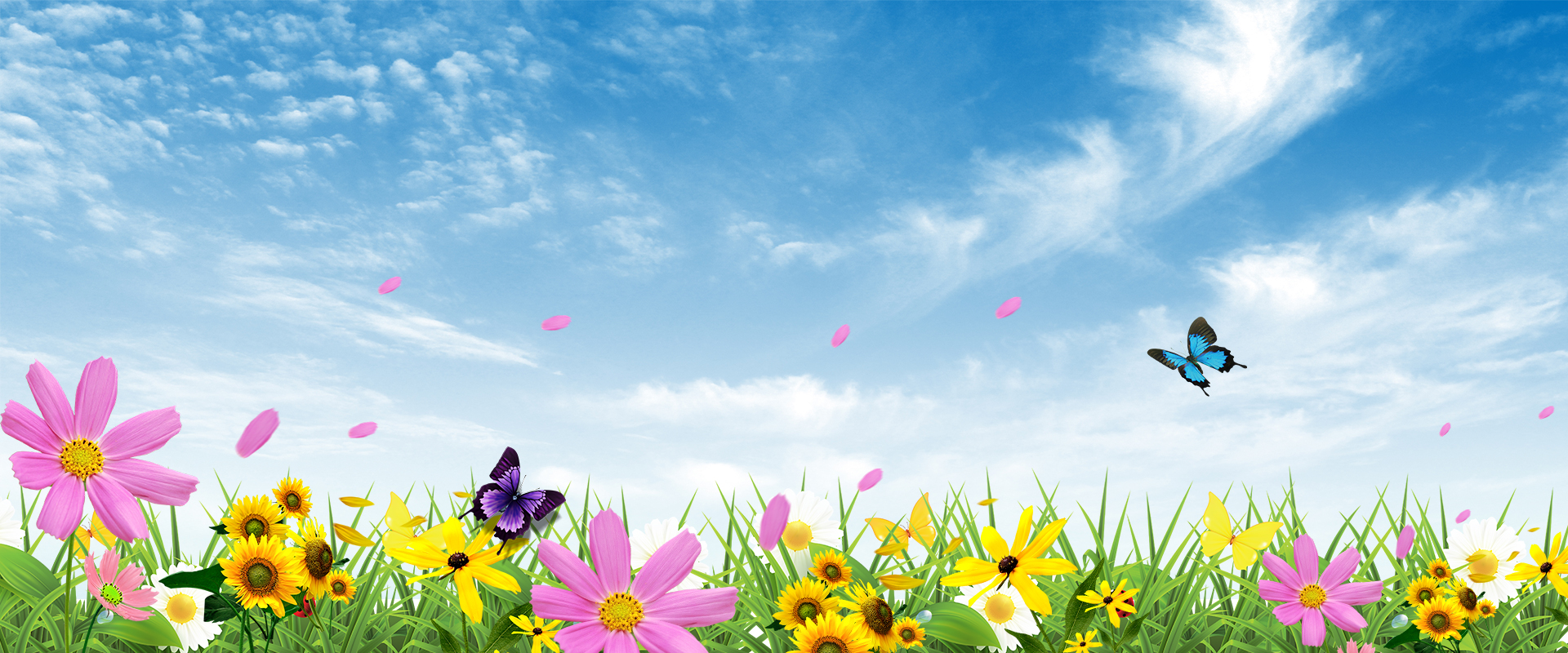 শিক্ষক পরিচিতি
উম্মে ফাতেমা
প্রভাষক (রাষ্ট্রবিজ্ঞান বিভাগ)হুলাইন ছালেহ নূর ডিগ্রি কলেজপটিয়া,চট্টগ্রাম।
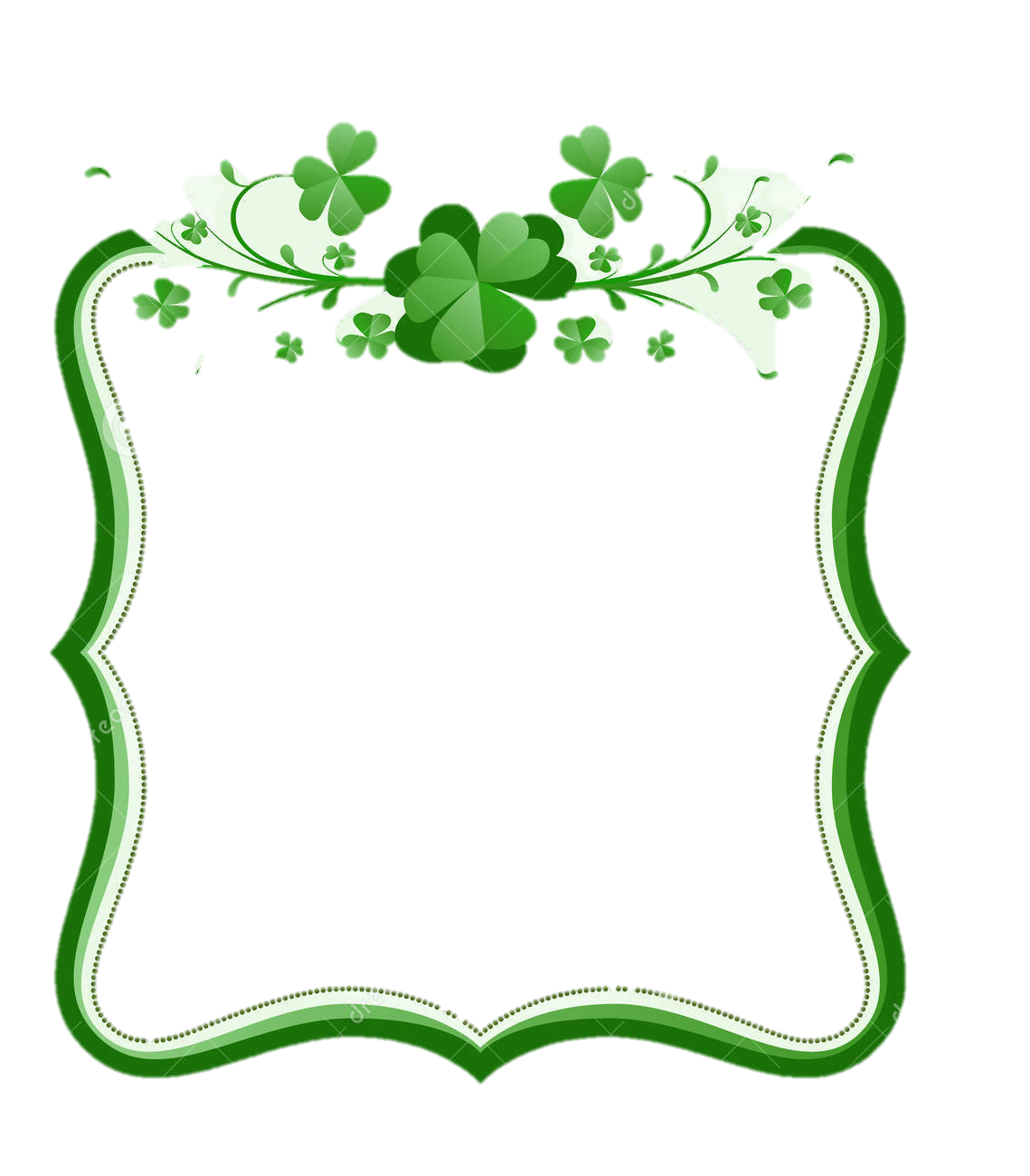 পাঠ পরিচিতি
শ্রেণি: একাদশ ও দ্বাদশ    
বিষয়: পৌরনীতি ও সুশাসন দ্বিতীয় পত্র 
অধ্যায়: চতুর্থ
অধ্যায়ের নামঃবাংলাদেশের সংবিধান
নিচের ছবিগুলোর মধ্যে কি সংযোগ আছে বলে তোমরা মনে করো?
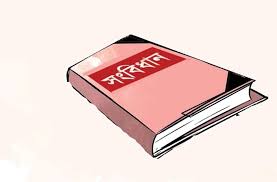 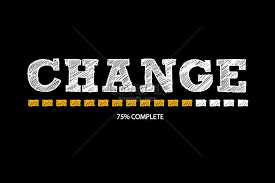 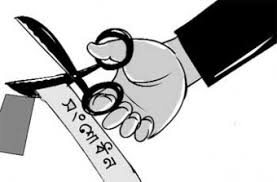 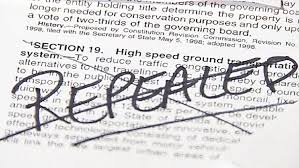 আজকের পাঠ
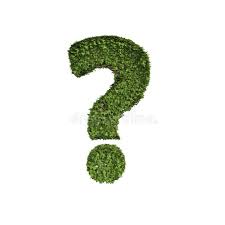 বাংলাদেশের সংবিধানের সংশোধনীসমূহ
শিখনফল
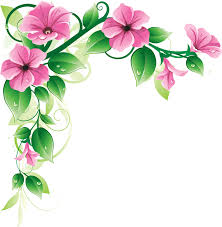 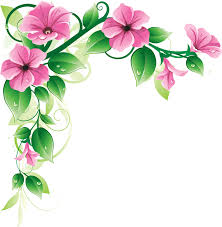 বাংলাদেশের সংবিধানের সংশোধন পদ্ধতির উপায়গুলো বলতে পারবে।
1
2
বাংলাদেশের সংশোধনীসমূহ লিখতে পারবে।
সংবিধান সংশোধনী ও সুশাসনের সম্পর্ক ব্যাখ্যা করতে পারবে।
3
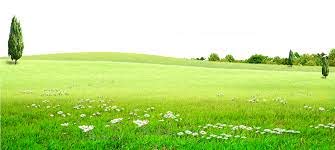 দেশের জনগনের কল্যাণে,সময়ের চাহিদার প্রেক্ষিতে সংবিধান পরিবর্তিত হয়।সংবিধান তাই পরিবর্তনশীল।একটি দেশের সামাজিক,রাজনৈতিক ও অর্থনৈতিক ক্ষেত্রে পরিবর্তন সাধিত হলে সে দেশের সংবিধানও পরিবর্তিত হয়। এজন্য ভারতের সংবিধান এই পর্যন্ত ৭৪ বার,মার্কিন যুক্তরাষ্ট্রের সংবিধান ২৭ বার এবং বাংলাদেশের সংবিধান এ পর্যন্ত ১৭ বার সংশোধিত হয়েছে।
বাংলাদেশের সংবিধান সংশোধন পদ্ধতির উপায়
সময়ের চাহিদা ও প্রয়োজন অনুযায়ী সংবিধানের সংশোধন,পরিবর্তন,সংযোজন করা হয়।বাংলাদেশের সংবিধান সংশোধনের জন্য সংবিধানের ১৪২নং অনুচ্ছেদে সুনির্দিষ্ট নিয়মের উল্লেখ করা হয়েছে।এতে বলা বলা হয়েছে,সংসদের আইন দ্বারা এই সংবিধানের কোনো বিধান সংযোজন,পরিবর্তন,প্রতিস্থাপন বা রহিতকরণের দ্বারা সংশোধিত হতে পারবে।সে অনুযায়ী বাংলাদেশের সংবিধানের কোনো সংশোধন বা পরিবর্তনের জন্য নিম্নবর্ণিত উপায় বা নিয়ম পালন করতে হয়ঃ
১মত,বিলের পূর্ণাংগ শিরোনামঃ
সংশোধনীর জন্য আনীত বিলের পূর্ণাংগ শিরোনাম এবং সে শিরোনামে সংবিধানের কোন বিধান সংশোধন করা হবে তা স্পষ্টরূপে উল্লেখ করতে হবে। অন্যথায় বিলটি বিবেচনার জন্য গ্রহণ করা হবেনা।

২য়ত,দুই-তৃতীয়াংশ ভোটঃ
সংশোধনীর বিল জাতীয় সংসদের মোট সদস্যদের দুই-তৃতীয়াংশ ভোটে পাশ হতে হবে।
৩য়ত,রাষ্ট্রপতির সম্মতিঃ
এভাবে কোনো বিল জাতীয় সংসদে গৃহীত হওয়ার পর সম্মতির জন্য রাষ্ট্রপতির কাছে তা প্রেরণ করা হবে।প্রেরণের ৭ দিনের মধ্যে তিনি বিলটিতে সম্মতিদান করবেন এবং কোনো কারণে তিনি তা করতে অসমর্থ হলে ৭ দিন মেয়াদ শেষে তিনি বিলটিতে সম্মতি দান করেছেন বলে গণ্য হবে।
৪র্থত,গণভোটঃ 
সংবিধানের প্রস্তাবনা অথবা অনুচ্ছেদ-৮,অনুচ্ছেদ-৪৮,অনুচ্ছেদ-৫সংক্রান্ত কোনো সংশোধনী বিল সংসদে গৃহীত হবার পর সম্মতির জন্য রাষ্ট্রপতির নিকট উপস্থাপনের ৭ দিনের মধ্যে তিনি বিলটিতে সম্মতি দান করবেন,কি করবেন না এ প্রশ্নটি গণভোটের প্রেরণের ব্যবস্থা করবেন।
দলীয় কাজ
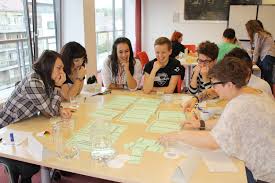 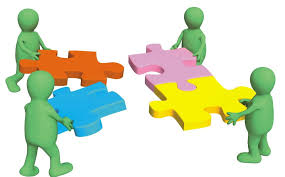 দলীয় আলোচনার ভিত্তিতে বাংলাদেশ
 সংবিধান সংশোধনীসমূহের প্রকৃতি তুলে ধরো।
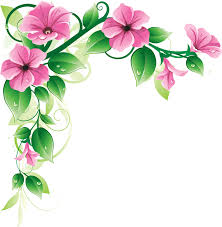 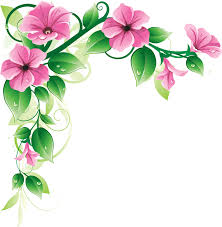 বাংলাদেশ সংবিধানের প্রথম সংশোধনী- ১৯৭৩
১৯৭১ সালের যুদ্ধাপরাধীসহ অন্যান্য মানবতাবিরোধী অপরাধীদের বিচার নিশ্চিত করণ।
সংশোধনী আইনের বিষয়বস্তুঃ
রাষ্ট্রপতির অনুমোদনের তারিখঃ
১৭ জুলাই, ১৯৭৩
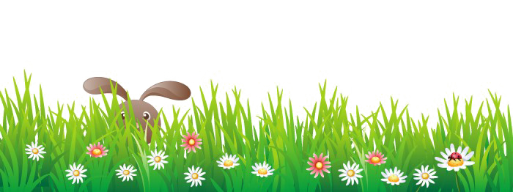 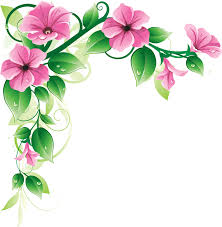 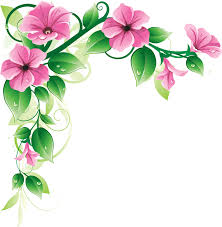 বাংলাদেশ সংবিধানের দ্বিতীয় সংশোধনী- ১৯৭৩
অভ্যন্তরীণ গোলযোগ বা বহিরাক্রমণে দেশের নিরাপত্তা ও অর্থনৈতিক জীবন বাধাগ্রস্ত হলে “জরুরি অবস্থা” ঘোষণার বিধান প্রণয়ন।
সংশোধনী আইনের বিষয়বস্তুঃ
রাষ্ট্রপতির অনুমোদনের তারিখঃ
২২ সেপ্টেম্বর, ১৯৭৩
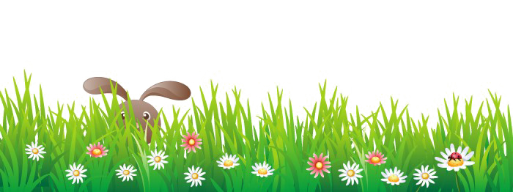 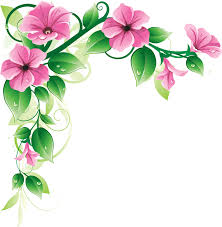 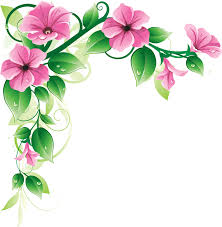 বাংলাদেশ সংবিধানের তৃতীয় সংশোধনী- ১৯৭৪
বাংলাদেশ-ভারত সীমান্ত চুক্তি অনুমোদন এবং চুক্তি অনুযায়ী ছিটমহল ও অপদখলীয় জমি বিনিময় বিধান প্রণয়ন।
সংশোধনী আইনের বিষয়বস্তুঃ
রাষ্ট্রপতির অনুমোদনের তারিখঃ
২৭ নভেম্বর, ১৯৭৪
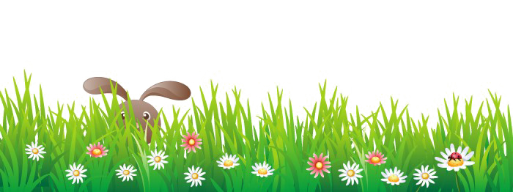 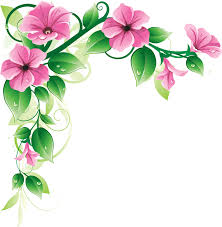 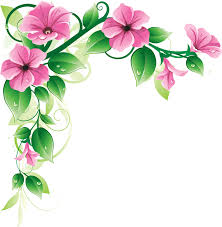 বাংলাদেশ সংবিধানের চতুর্থ সংশোধনী- ১৯৭৫
সংসদীয় শাসন পদ্ধতির পরিবর্তে রাষ্ট্রপতি শাসিত শাসন পদ্ধতি চালু এবং একদলীয় রাজনীতি প্রবর্তন।
সংশোধনী আইনের বিষয়বস্তুঃ
রাষ্ট্রপতির অনুমোদনের তারিখঃ
২৫ জানুয়ারি, ১৯৭৫
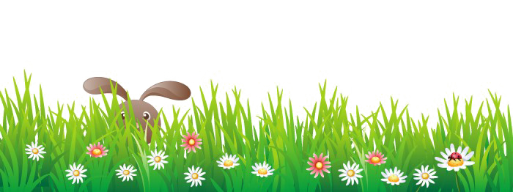 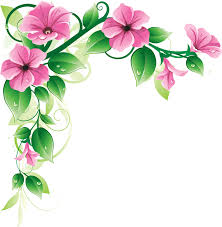 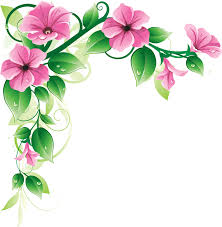 বাংলাদেশ সংবিধানের পঞ্চম সংশোধনী- ১৯৭৯
১৯৭৫ সালের ১৫ আগস্টের সামরিক অভ্যুত্থানের পর থেকে ১৯৭৯ সালের ৫ই এপ্রিল পর্যন্ত সামরিক সরকারের যাবতীয় কর্মকাণ্ডকে বৈধতা প্রদান।
সংশোধনী আইনের বিষয়বস্তুঃ
রাষ্ট্রপতির অনুমোদনের তারিখঃ
৬ এপ্রিল, ১৯৭৯
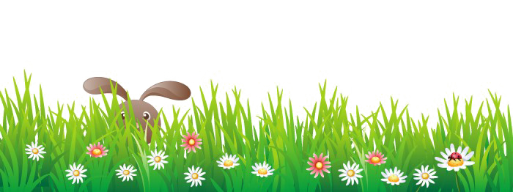 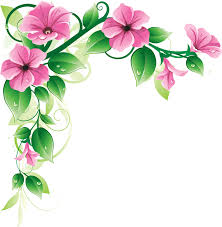 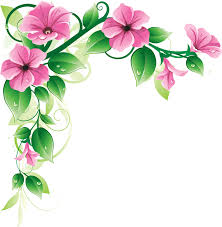 বাংলাদেশ সংবিধানের ষষ্ঠ সংশোধনী- ১৯৮১
উপ-রাষ্ট্রপতি পদে বহাল থেকে রাষ্ট্রপতি পদে নির্বাচনের বিধান নিশ্চিত করণ।
সংশোধনী আইনের বিষয়বস্তুঃ
রাষ্ট্রপতির অনুমোদনের তারিখঃ
৯ জুলাই, ১৯৮১
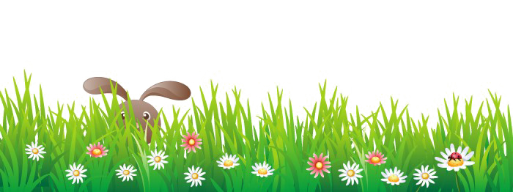 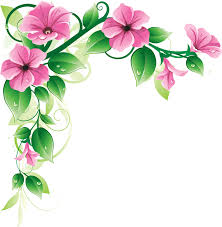 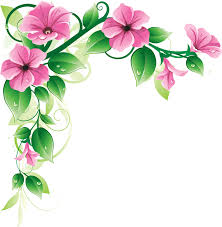 বাংলাদেশ সংবিধানের সপ্তম সংশোধনী- ১৯৮৬
১৯৮২ সালের ২৪শে মার্চ থেকে ১৯৮৬ সালের ৯ই নভেম্বর পর্যন্ত সামরিক আইন বলবৎ থাকাকালীন সময়ে প্রণীত সকল ফরমান, প্রধান সামরিক আইন প্রশাসকের আদেশ, নির্দেশ ও অধ্যাদেশসহ অন্যান্য সকল আইন অনুমোদন।
সংশোধনী আইনের বিষয়বস্তুঃ
রাষ্ট্রপতির অনুমোদনের তারিখঃ
১১ নভেম্বর, ১৯৮৬
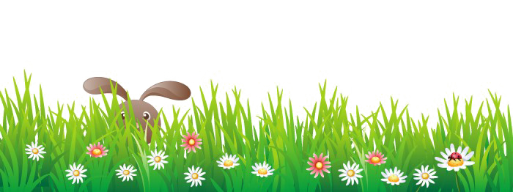 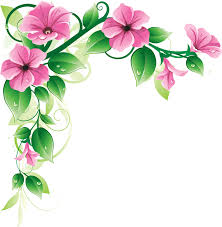 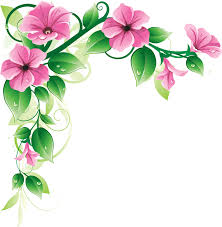 বাংলাদেশ সংবিধানের অষ্টম সংশোধনী- ১৯৮৮
প্রজাতন্ত্রের রাষ্ট্রধর্ম হিসেবে ইসলামকে স্বীকৃতিদান। ঢাকার বাইরে ৬টি জেলায় হাইকোর্টের স্থায়ী বেঞ্চ স্থাপন। Dacca- এর নাম Dhaka এবং Bengali এর নাম Bangla-তে পরিবর্তন।
সংশোধনী আইনের বিষয়বস্তুঃ
রাষ্ট্রপতির অনুমোদনের তারিখঃ
৯ জুন, ১৯৮৮
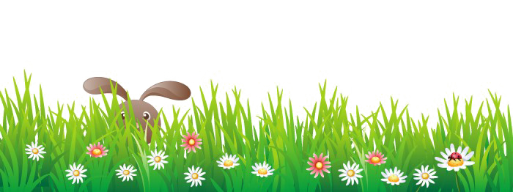 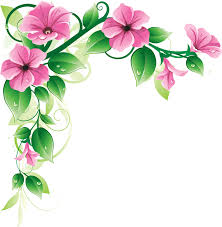 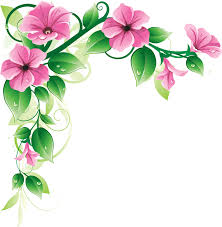 বাংলাদেশ সংবিধানের নবম সংশোধনী- ১৯৮৯
একই সময়ে রাষ্ট্রপতি উপরাষ্ট্রপতি পদে নির্বাচন অনুষ্ঠান করা, রাষ্ট্রপতি পদে কোন ব্যক্তিকে পর পর দুই মেয়াদে সীমাবদ্ধকরণ।
সংশোধনী আইনের বিষয়বস্তুঃ
রাষ্ট্রপতির অনুমোদনের তারিখঃ
৯ জুলাই, ১৯৮৯
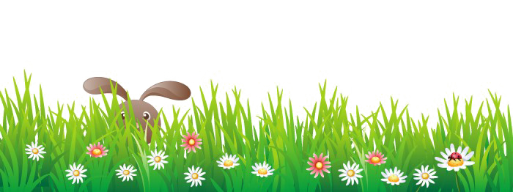 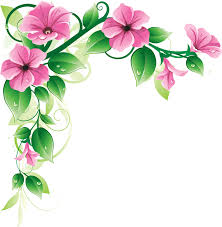 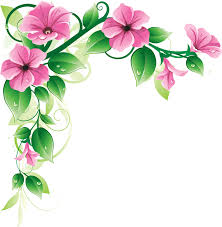 বাংলাদেশ সংবিধানের দশম সংশোধনী- ১৯৯০
কার্যকালের মেয়াদ শেষ হওয়ার পূর্বে ১৮০ দিনের মধ্যে রাষ্ট্রপতি নির্বাচনের ব্যাপারে সংবিধানের ১২৩(২) অনুচ্ছেদের বাংলা ভাষ্য সংশোধন ও সংসদে ও সংসদে মহিলাদের ৩০টি আসন আরো ১০ বছরের জন্য সংরক্ষণ।
সংশোধনী আইনের বিষয়বস্তুঃ
রাষ্ট্রপতির অনুমোদনের তারিখঃ
২৩ জুন, ১৯৯০
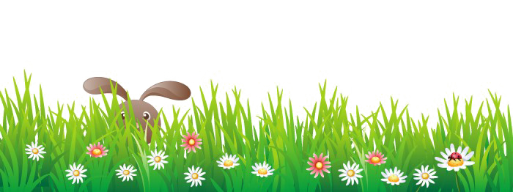 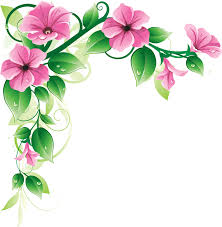 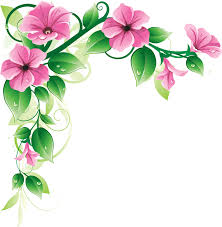 বাংলাদেশ সংবিধানের একাদশ সংশোধনী- ১৯৯১
সংশোধনী আইনের বিষয়বস্তুঃ
অস্থায়ী রাষ্ট্রপতি বিচারপতি সাহাবুদ্দীন আহমেদের স্বপদে ফিরে যাবার বিধান প্রণয়ন।
রাষ্ট্রপতির অনুমোদনের তারিখঃ
১০ আগস্ট, ১৯৯১
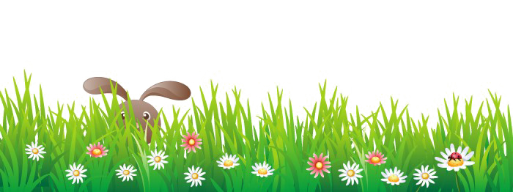 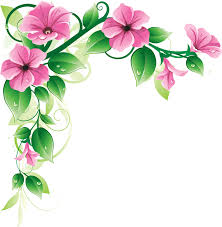 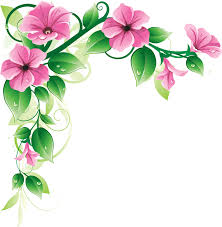 বাংলাদেশ সংবিধানের দ্বাদশ সংশোধনী- ১৯৯১
সংশোধনী আইনের বিষয়বস্তুঃ
সংসদীয় পদ্ধতির সরকার পুনঃপ্রবর্তন ও উপরাষ্ট্রপতির পদ বিলুপ্তিকরণ।
রাষ্ট্রপতির অনুমোদনের তারিখঃ
১৮ সেপ্টেম্বর, ১৯৯১
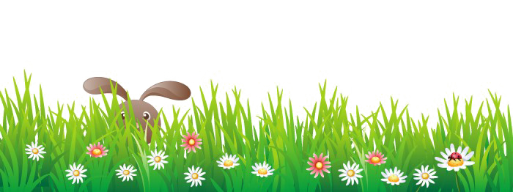 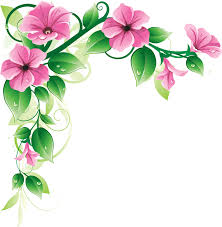 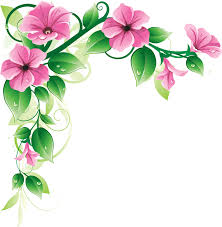 বাংলাদেশ সংবিধানের ত্রয়োদশ সংশোধনী- ১৯৯৬
সংশোধনী আইনের বিষয়বস্তুঃ
আইন বিচার ও সংসদ বিষয়ক মন্ত্রী জমির উদ্দিন সরকার।
রাষ্ট্রপতির অনুমোদনের তারিখঃ
১৮ মার্চ, ১৯৯৬
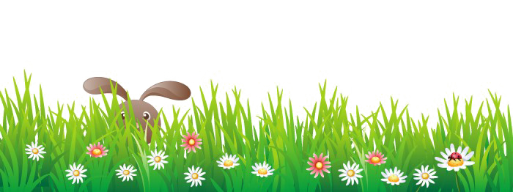 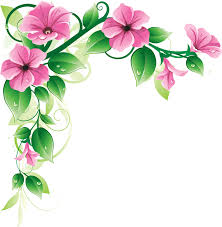 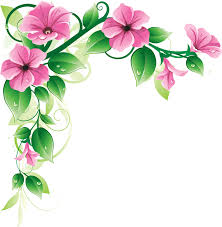 বাংলাদেশ সংবিধানের চতুর্দশ সংশোধনী- ২০০৪
মহিলাদের জন্য সংসদে ৪৫টি সংসদীয় আসন সংরক্ষণ, রাষ্ট্রপতি ও প্রধানমন্ত্রীর ছবি সংরক্ষণ, অর্থ বিল, সংসদ সদস্যদের শপথ, সাংবিধান বিভিন্ন পদের অধিকারীদের বয়স বৃদ্ধিকরণ।
সংশোধনী আইনের বিষয়বস্তুঃ
রাষ্ট্রপতির অনুমোদনের তারিখঃ
১৭ মে, ২০০৪
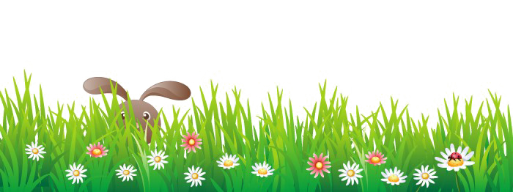 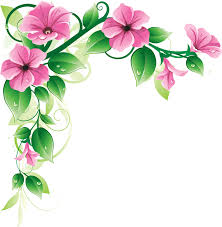 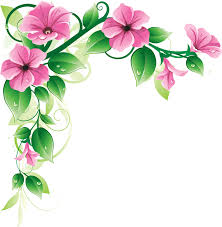 বাংলাদেশ সংবিধানের পঞ্চদশ সংশোধনী- ২০১১
সংবিধানের প্রস্তাবনা সংশোধন, ১৯৭২- এর মূলনীতি পুনর্বহাল, তত্ত্বাবধায়ক সরকার ব্যবস্থা বিলুপ্তকরণ, ১/১১ পরবর্তী দ্বিতীয় তত্ত্বাবধায়ক সরকার নিয়ম বহির্ভূতভাবে ৯০ দিনের অধিক ক্ষমতায় থাকার বিষয়টি প্রমার্জ্জন, নারীদের জন্য সংসদে ৫০টি সংসদীয় আসন সংরক্ষণ।
সংশোধনী আইনের বিষয়বস্তুঃ
রাষ্ট্রপতির অনুমোদনের তারিখঃ
৩ জুলাই, ২০১১
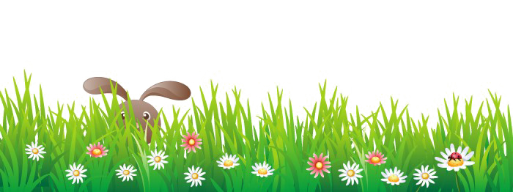 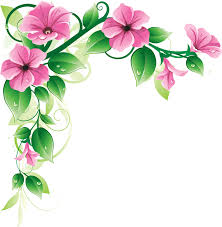 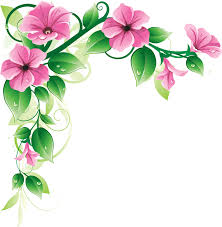 বাংলাদেশ সংবিধানের ষোড়শ সংশোধনী- ২০১৪
১৯৭২-এর সংবিধানের ৯৬ অনুচ্ছেদ পুনঃস্থাপনের মাধ্যমে বিচারপতিদের অপসারণের ক্ষমতা সংসদকে ফিরেয়ে দেয়া।
সংশোধনী আইনের বিষয়বস্তুঃ
রাষ্ট্রপতির অনুমোদনের তারিখঃ
২২ সেপ্টেম্বর, ২০১৪
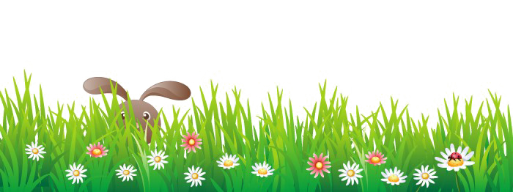 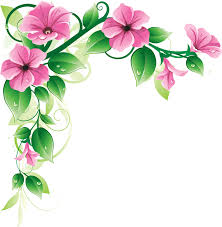 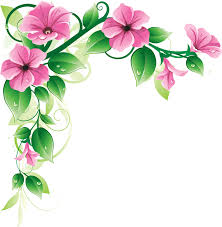 বাংলাদেশ সংবিধানের সপ্তদশ সংশোধনী- ২০১৮
জাতীয় সংসদের ৫০টি সংরক্ষিত নারী আসনের মেয়াদ আরও ২৫ বছরের জন্য সংরক্ষণ।
সংশোধনী আইনের বিষয়বস্তুঃ
রাষ্ট্রপতির অনুমোদনের তারিখঃ
৮ জুলাই, ২০১৮
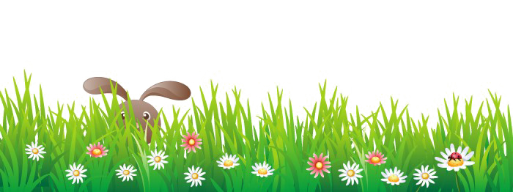 সংবিধান সংশোধনী  ও সুশাসনের সাথে সম্পর্ক
সংবিধান হলো একটি রাষ্ট্রের দর্পণ বা প্রতিচ্ছবি। সংবিধান হলো এমনই এক বিশেষ দর্পণ যার মধ্যে একটি জাতির জীবন পদ্ধতি মূর্ত হয়ে ওঠে। এরিষ্টটল এজন্যই বলেছেন যে, ‘সংবিধান হলো এমন একটি জীবন পদ্ধতি, যা’ রাষ্ট্র স্বয়ং বেছে নিয়েছেন’ গণতান্ত্রিক রাষ্ট্রে সংবিধানই আইনের অনুশাসন প্রতিষ্ঠা করে বং নাগরিক স্বাধীনতা ও নাগরিক অধিকার রক্ষা করে।
সংবিধানের সংশোধনী আনতে হবে জনকল্যাণের জন্য। একটি গণতান্ত্রিক রাষ্ট্রে যদি এভাবে জনগণের চাওয়া-পাওয়া অর্থাৎ জনমতের প্রতি লক্ষ্য রেখে সংবিধান সংশোধন করার পদ্ধতি সংবিধানেই লিখিত বা নির্দিষ্ট করে দেয়া থাকে তাহলে সুশাসন প্রতিষ্ঠা ত্বরান্বিত হয়। তাছাড়া নিয়মতান্ত্রিক উপায়ে সংবিধান সংশোধনের সুযোগ থাকলে বিক্ষোভ, বিদ্রোহের প্রয়োজন হয় না। এর ফলেও সুশাসন নিশ্চিত হয়।
বাংলাদেশ সংবিধানের প্রথম সংশোধনী আনা হয়েছিল ১৯৭৩ সালের ১৫ জুলাই। আর সর্বশেষ অর্থাৎ সপ্তদশ সংশোধনী আনা হয় ২০১৮ সালের ২৯ শে জুলাই। সংবিধানকে যুগউপযোগি ও গতিশীল করা, উদ্ভোত পরিস্থিতির সুষ্ঠু সমাধান, সুস্থ ও স্থিতিশীল সমাজ নির্মাণ এবং জনগণের জীবন যাত্রার মান উন্নয়নে সংবিধান সংশোধন যেমন অপরিহার্য তেমনি সুশাসন প্রতিষ্ঠা ও জরুরি বিধায় সংবিধান সংশোধনের সাথে সুশাসনের গভীর সম্পর্ক রয়েছে।
মূল্যায়ন
১। বাংলাদেশের সংবিধানের কোন সংশোধনী দ্বারা বাংলাদেশে ‘তত্ত্বাবধায়ক সরকার’ ব্যবস্থা বিলুপ্ত করা হয়েছে? 
উত্তরঃ পঞ্চদশ 
২। সংবিধানের ত্রয়োদশ সংশোধনীর মূল বৈশিষ্ট কী ছিল? 
উত্তরঃ তত্ত্বাবধায়ক সরকার 
৩। কত তারিখে বাংলাদেশ সংবিধান কার্যকর হয়? 
উত্তরঃ ১৬ ডিসেম্বর, ১৯৭২
বাড়ির কাজ
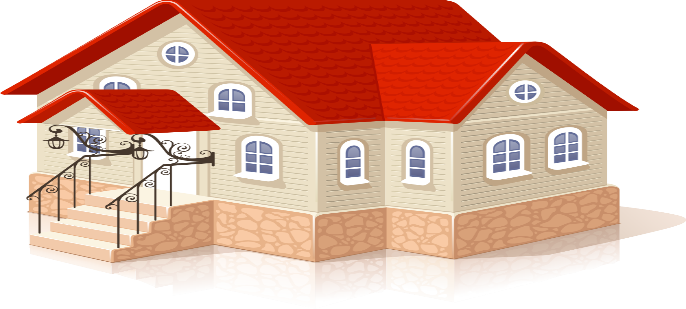 বাংলাদেশ সংবিধানের পঞ্চম সংশোধনী দ্বারা রাষ্ট্রীয় মূলনীতির ক্ষেত্রে কী কী পরিবর্তন সাধন করা হয়েছিল?
আজকের মত সবাইকে ধন্যবাদ
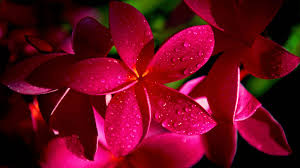